THE CONCEPT OF TRANSITIONAL CARE & DISCHARGE PLANNING IN CASE MANAGEMENT
SHANEKA ROSS, RN
DECEMBER 5, 2012
[Speaker Notes: This template can be used as a starter file for presenting training materials in a group setting.

Sections
Sections can help to organize your slides or facilitate collaboration between multiple authors. On the Home tab under Slides, click Section, and then click Add Section.

Notes
Use the Notes pane for delivery notes or to provide additional details for the audience. You can see these notes in Presenter View during your presentation. 
Keep in mind the font size (important for accessibility, visibility, videotaping, and online production)

Coordinated colors 
Pay particular attention to the graphs, charts, and text boxes. 
Consider that attendees will print in black and white or grayscale. Run a test print to make sure your colors work when printed in pure black and white and grayscale.

Graphics, tables, and graphs
Keep it simple: If possible, use consistent, non-distracting styles and colors.
Label all graphs and tables.]
OVERVIEW
With the rising costs of today’s healthcare, case management has become an area of focus in improving overall health and wellness by assuring care rendered is optimal and cost-effective.  Transitional care and discharge planning are two critical components of effective disease management in response to reducing healthcare costs and promoting wellness.
[Speaker Notes: Give a brief overview of the presentation. Describe the major focus of the presentation and why it is important.
Introduce each of the major topics.
To provide a road map for the audience, you can repeat this Overview slide throughout the presentation, highlighting the particular topic you will discuss next.]
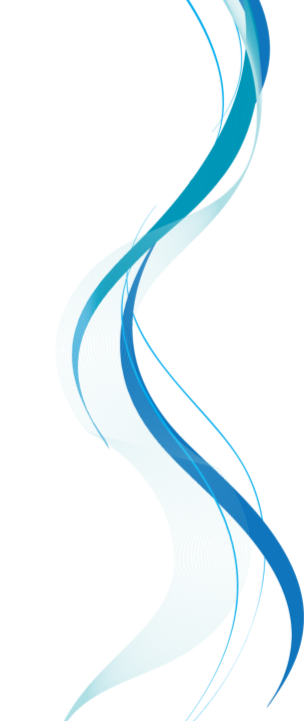 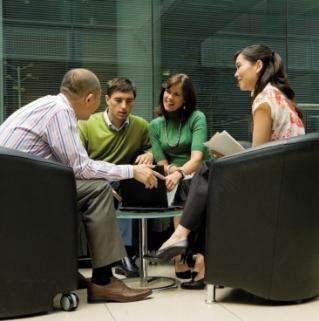 TRANSITIONAL CARE
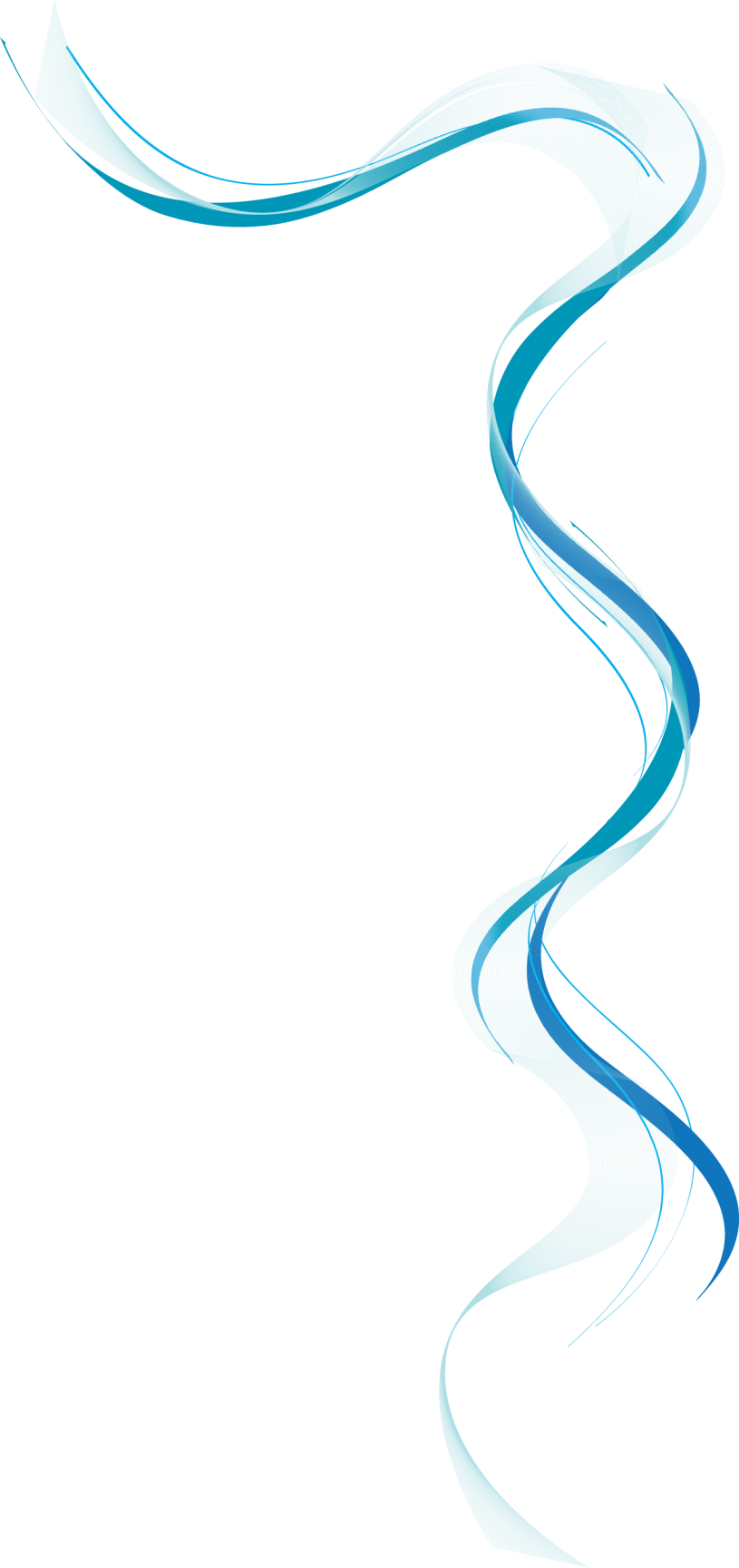 “A dynamic, interactive, collaborative, and interdisciplinary process of assessment and evaluation of the healthcare needs of patients and their families or caregivers during or after a phase/episode of illness…. aims to transition patients from one level of care to another.” (Powell & Tahan, 2010, p. 161)
[Speaker Notes: This is another option for an overview using transitions to advance through several slides.]
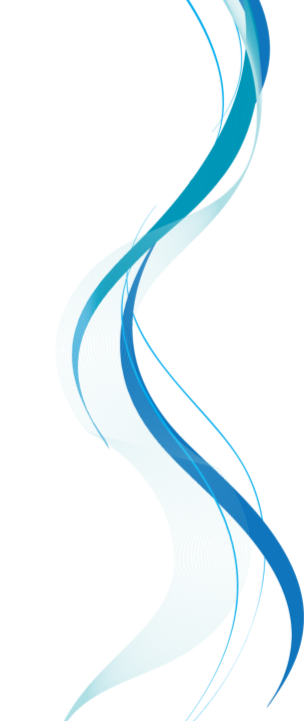 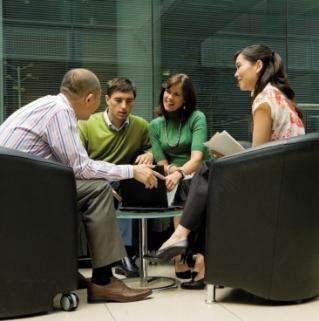 DISCHARGE PLANNING
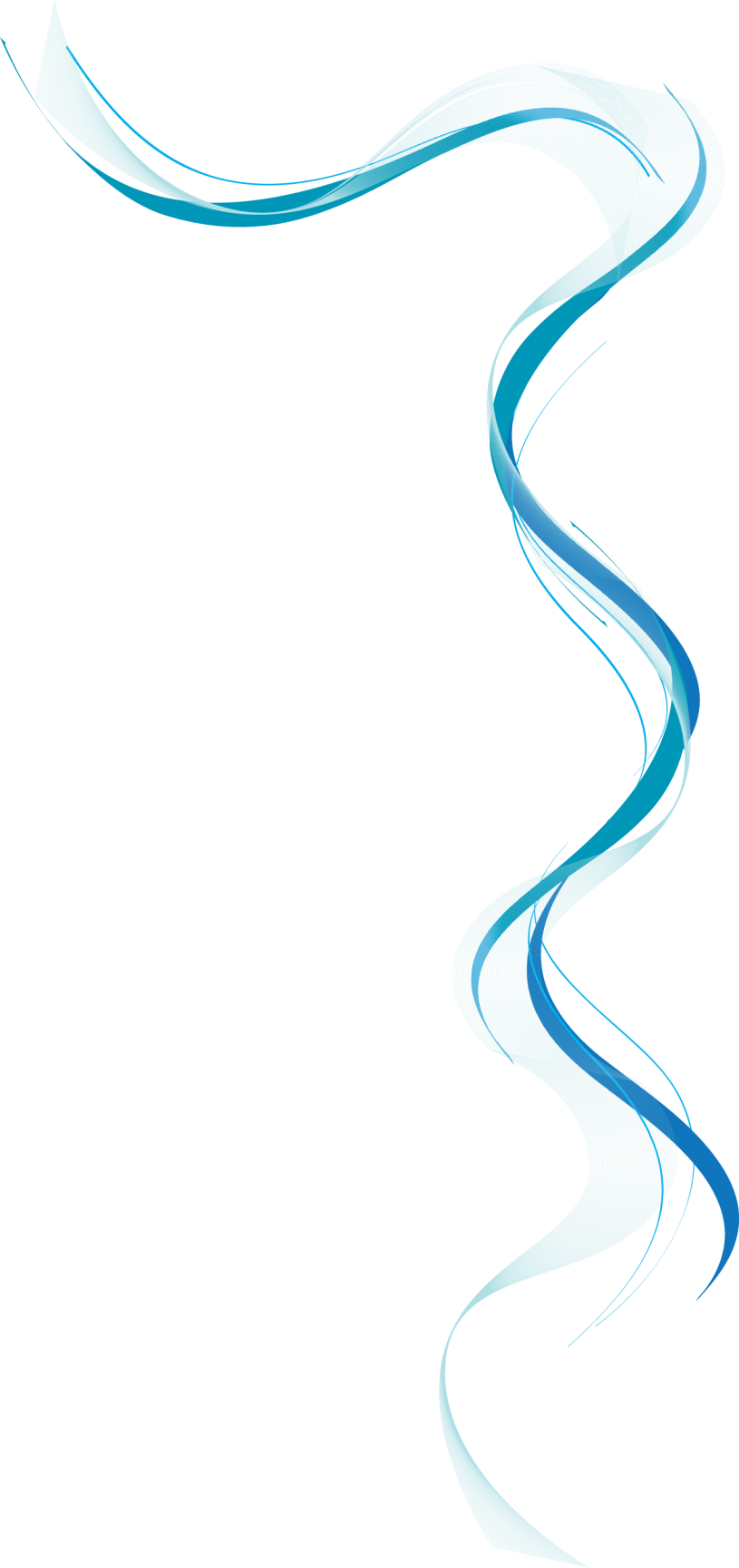 Discharge planning is integral to transitional care in that it is a necessary plan incorporated to transition patients from inpatient care to home or another facility. Discharge planning typically takes place in an acute care setting and is initiated at the time of admission and with regards to critical components such as diagnosis and financial coverage.
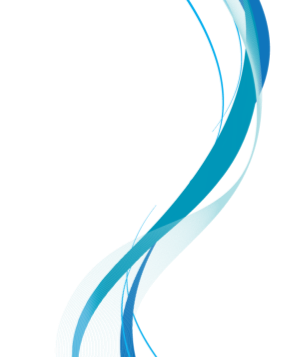 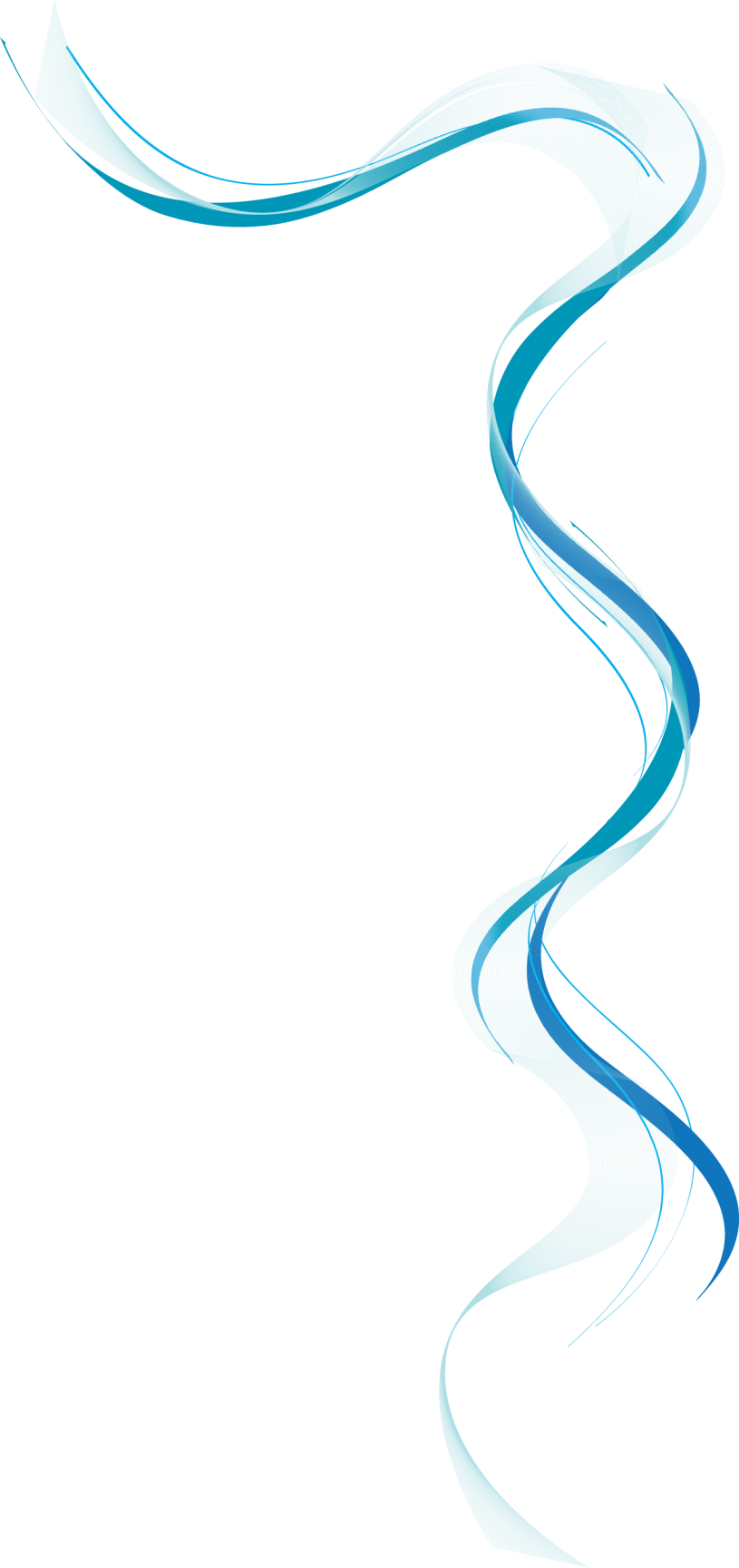 FACTORS INVOLVED IN TRANSITIONAL CARE AND DISCHARGE PLANNING

COMPREHENSIVE ASSESSMENT OF PATIENT AND FAMILY CARE NEEDS

CARE COORDINATION AMONG THE INTERDISCIPLINARY TEAM

SHARED COMMUNICATION

IMPLEMENTATION OF EVIDENCE-BASED PLAN OF CARE

PATIENT AND FAMILY INVOLVEMENT

EVALUATION OF INSURANCE COVERAGE

EFFECTIVE DISCHARGE PLAN THAT EXTENDS INTO THE COMMUNITY
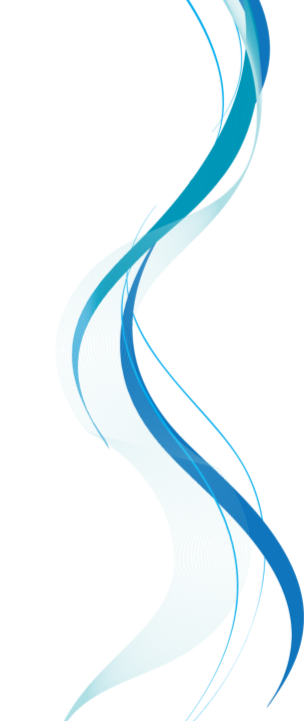 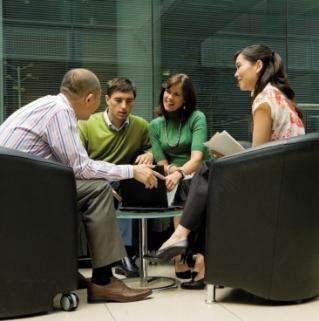 Cultural Competence
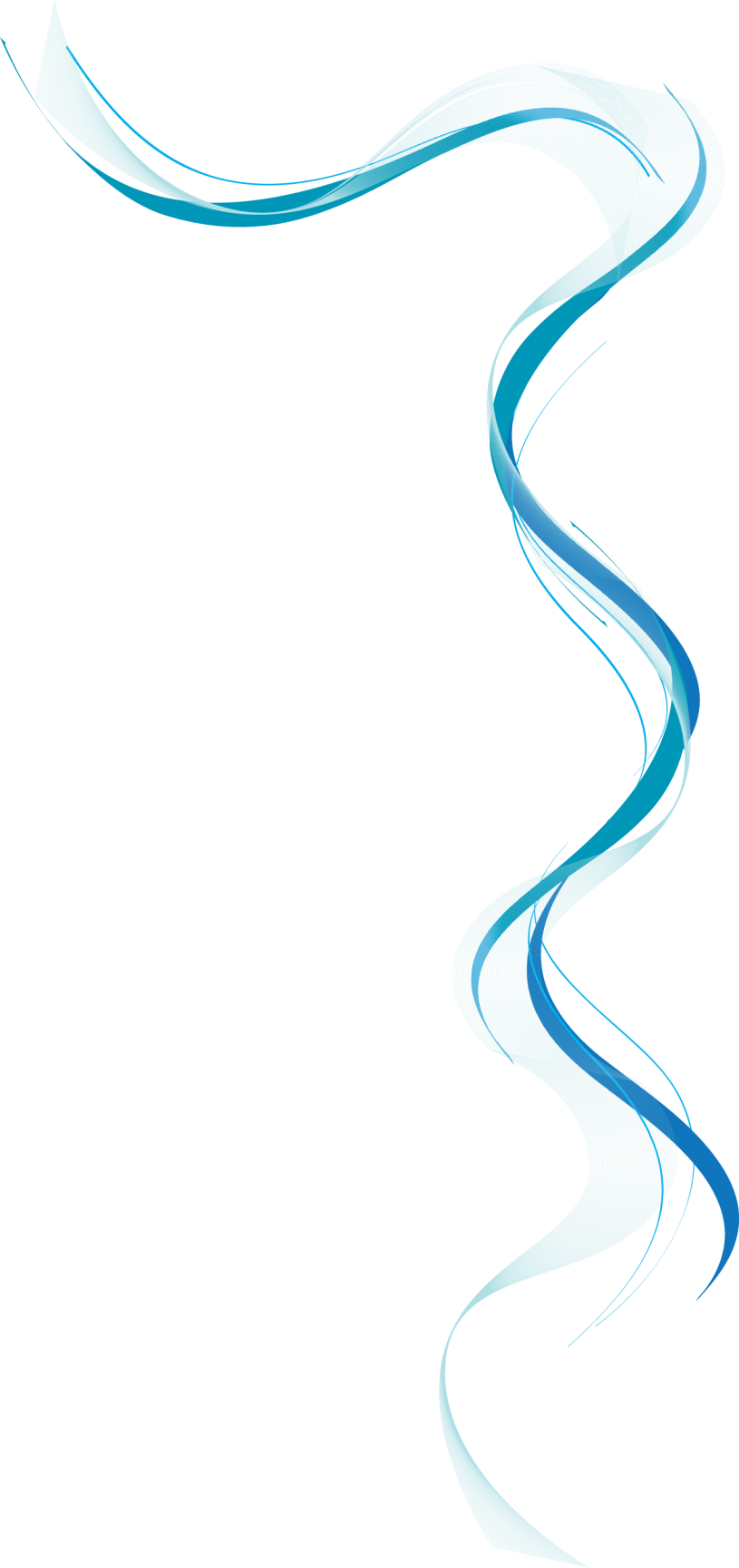 Cultural awareness must be incorporated into an effective discharge plan. The multiethnic world of health care has resulted in repeat hospital admission and poor disease management. “There is a direct relationship between the level of competence of healthcare providers and their ability to provide cultural responsive healthcare services” (Campinha-Bacote, 2002, p. 181).  Case managers work with the client and their families to gather background information regarding the effect of disease in a particular culture, lifestyles, beliefs and habits and alternatives to symptom management. CMs must keep in mind to be non-judgmental and avoid biases when working with clients from various cultures. If necessary, certified language interpreters can be provided for accurate date collection and as a deterrent from communication barriers.
[Speaker Notes: This is another option for an overview using transitions to advance through several slides.]
Summary
Patients who are provided effective case management receive transitional care and discharge planning to meet their individual care needs. Case managers who educate recipients of healthcare and their caregivers on healthcare services are most effective in providing managed care. Communication is effective through all involved parties of the multi-interdisciplinary team and there is utilization management of resources.  Overall the client receives quality care that is cost effective, reimbursement rates improve and the marginal gap in the healthcare crisis closes. Everyone wins!
[Speaker Notes: Summarize presentation content by restating the important points from the lessons.
What do you want the audience to remember when they leave your presentation?]
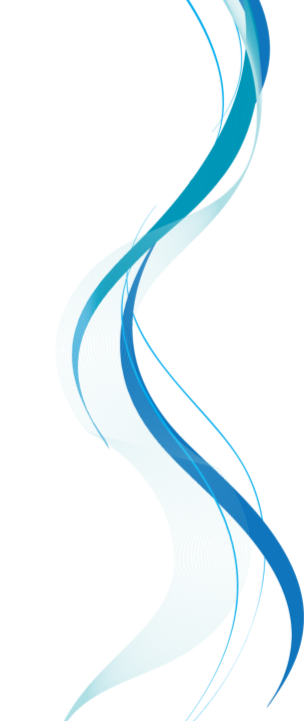 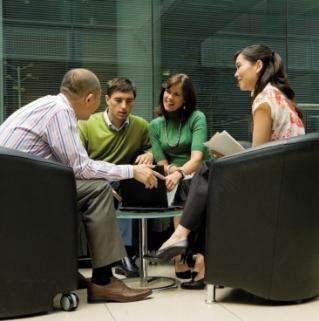 Clinical
Scenario
Mr. Ciro is a 42 yr old Hispanic male admitted with suicide attempt. He was placed in an ICU bed for close observation. Mr. Ciro had called 911, saying he had swallowed most of a bottle of diazepam (Valium) and had drunk a fifth of whiskey. His toxic screen showed very little drugs or alcohol. However, it did test positive for cocaine. Later that day, Mr. Ciro told a social worker that he had spent his last dollar on cocaine. On physical examination, the physician finds cellulitis on both legs from cocaine injections. His hospitalization is authorized for initiation of IV antibiotics for bilateral leg cellulitis.
[Speaker Notes: Add a case study or class simulation to encourage discussion and apply lessons.]
Resources
Campinha-Bacote, J. (2002). The Process of Cultural Competence in the Delivery of 	Healthcare Services: A Model of Care. Journal of Transcultural Nursing, 	13(3), 181-184. doi:10.1177/10459602013003003
Dall, T. M., Roary, M., & Yang, W. (2011). Health Care Use and Costs for Participants 	in a Diabetes Disease Management Program, United States, 2007-2008. 	Preventing Chronic Disease: Public Health Research, Practice, and Policy, 	8(3): A53. Retrieved from http://www.cdc.gov/pcd/issues/2011/may/	10_0163.htm
Hinkle, J.L. et al. (October 30, 2008). Examining Assessment Tool for Discharge 	Planning. Nursing Times, 104(43), 32 - 35. Retrieved from http://	www.nursingtimes.net/
Naylor, M. D., & Sochalski, J. A. (2010). Scaling Up: Bringing the Transitional Care 	Model into the Mainstream. Retrieved from http://	www.commonwealthfund.org/http://www.commonwealthfund.org/	Publications/Issue-Briefs/2010/Nov/Scaling-Up-Transitional-Care.aspx
Powell, S. K., & Tahan, H. A. (2010). Case Management: A Practical Guide for 	Education and Practice (3rd ed.). New York: Lippincott Williams & Wilkins.
Questions?